Sharing our Voices
Following Their Voices Initiative 
April 2019
Open House at Carlton Comprehensive Public High School – Prince Albert, Sask.
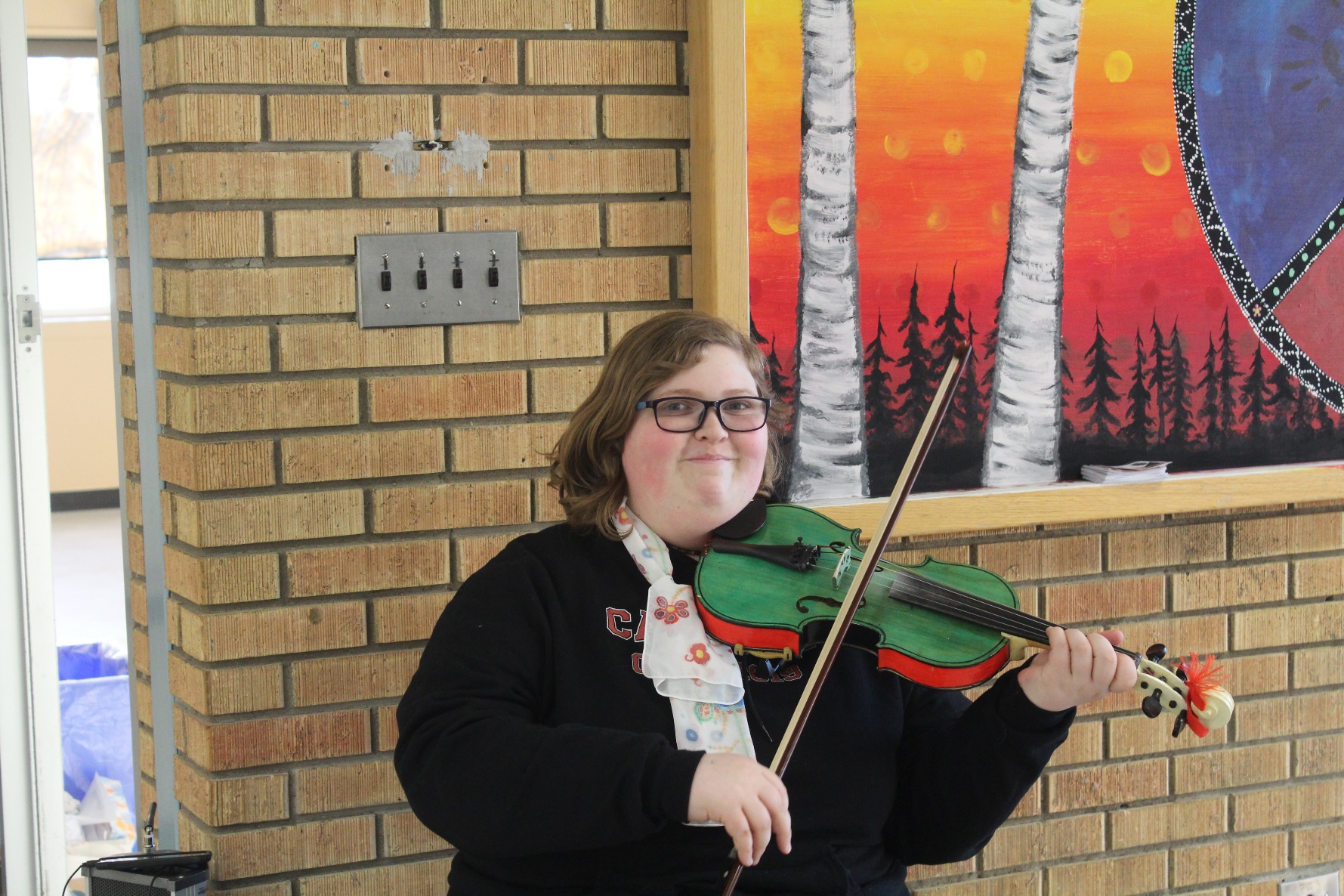 Trinity sharing our voices with our vice principal Mrs. Cey
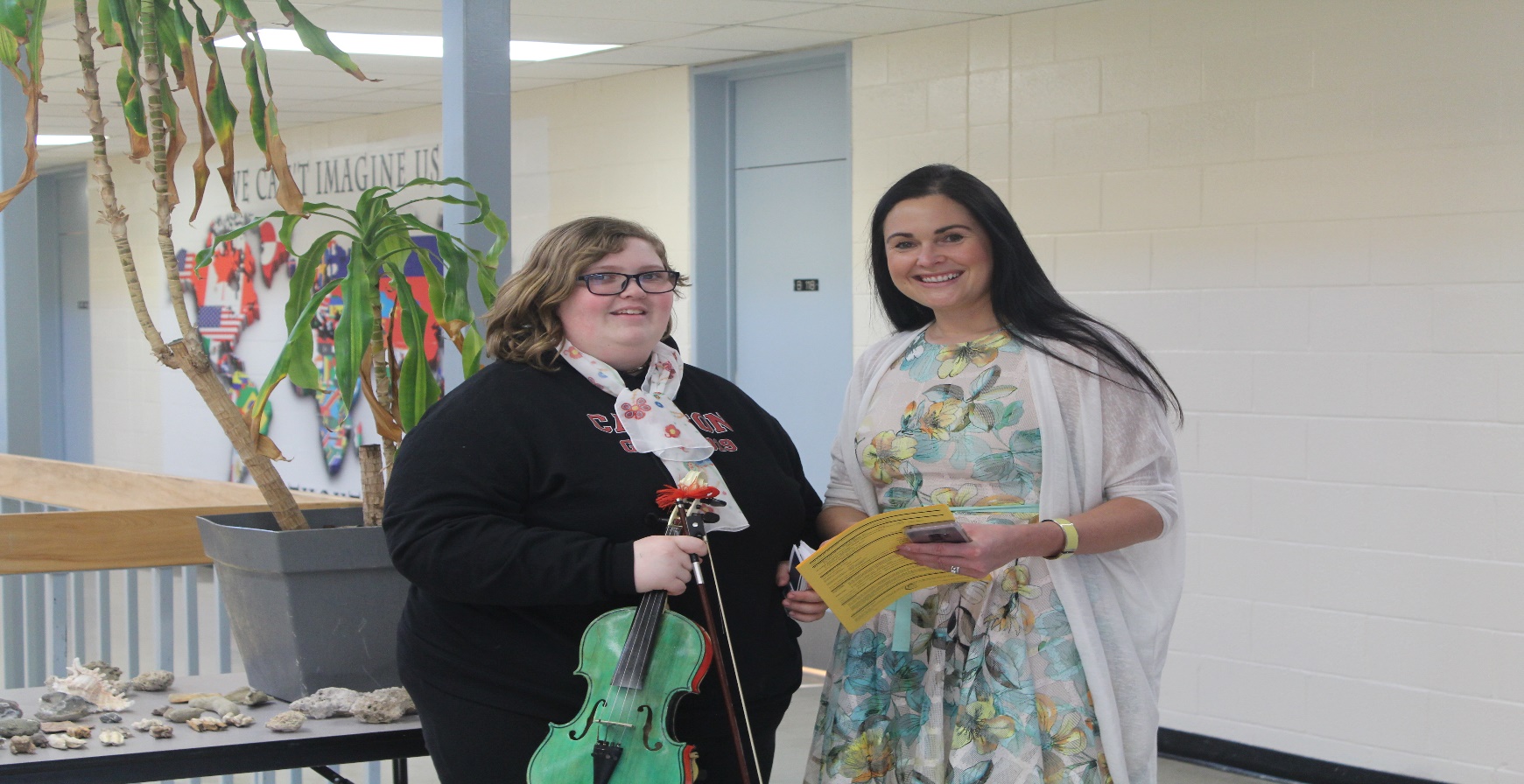 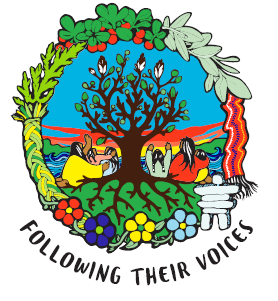 Student Voices
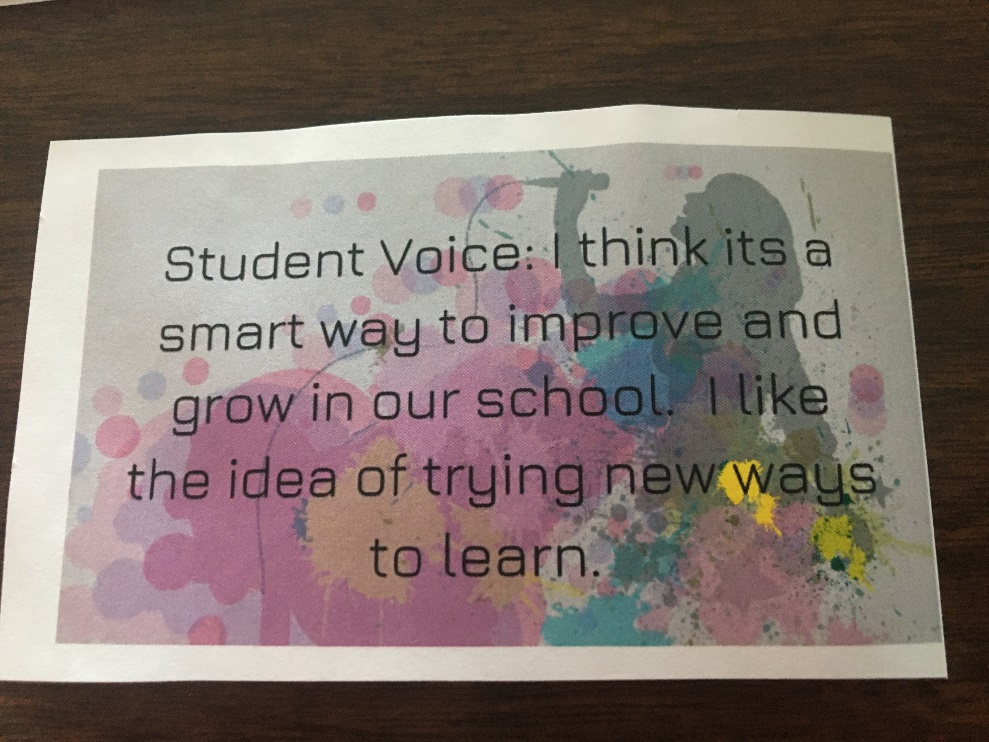 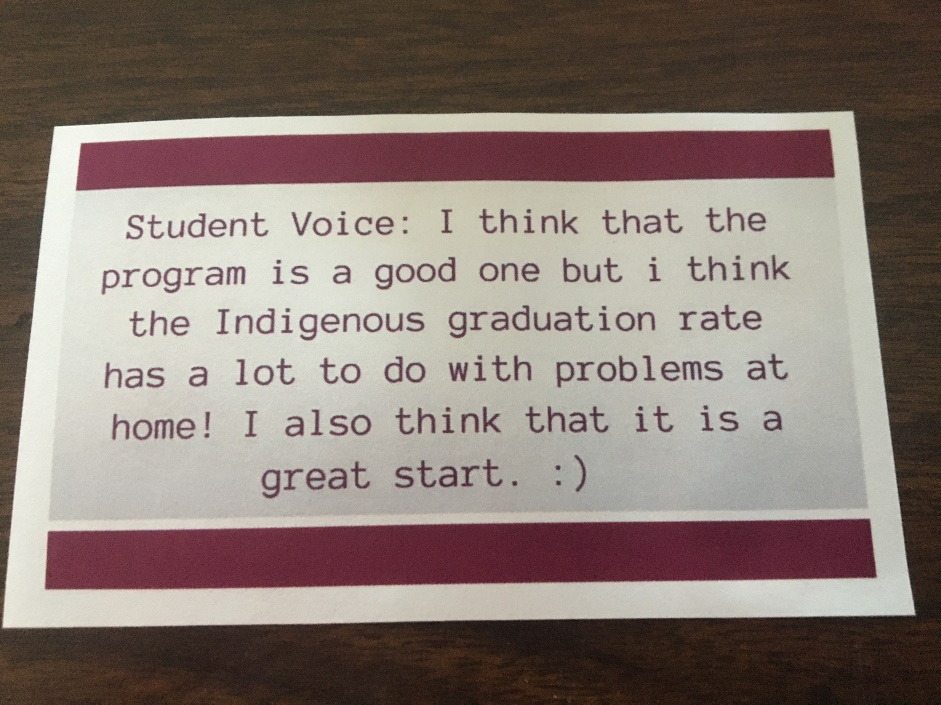 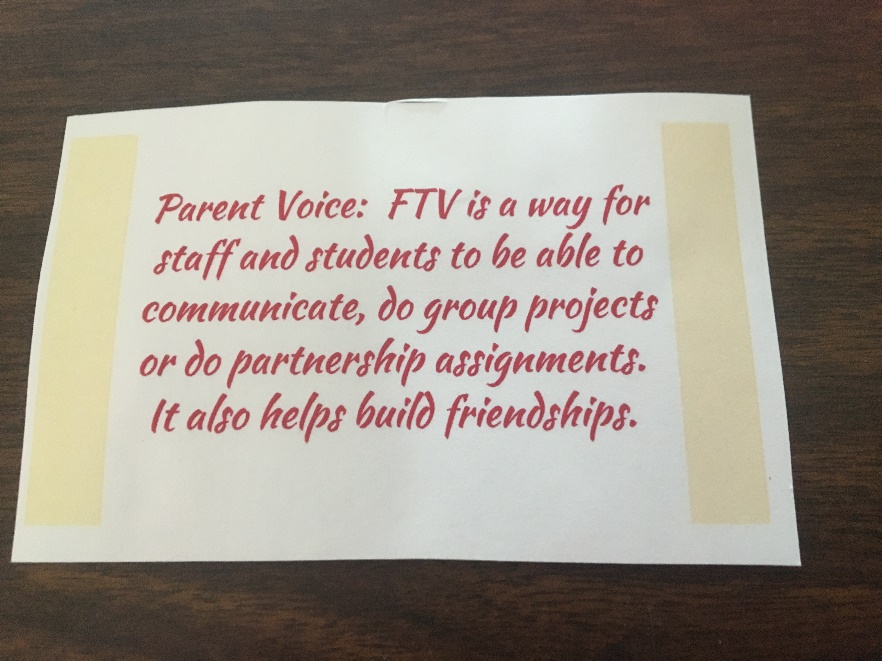 Parent Voices
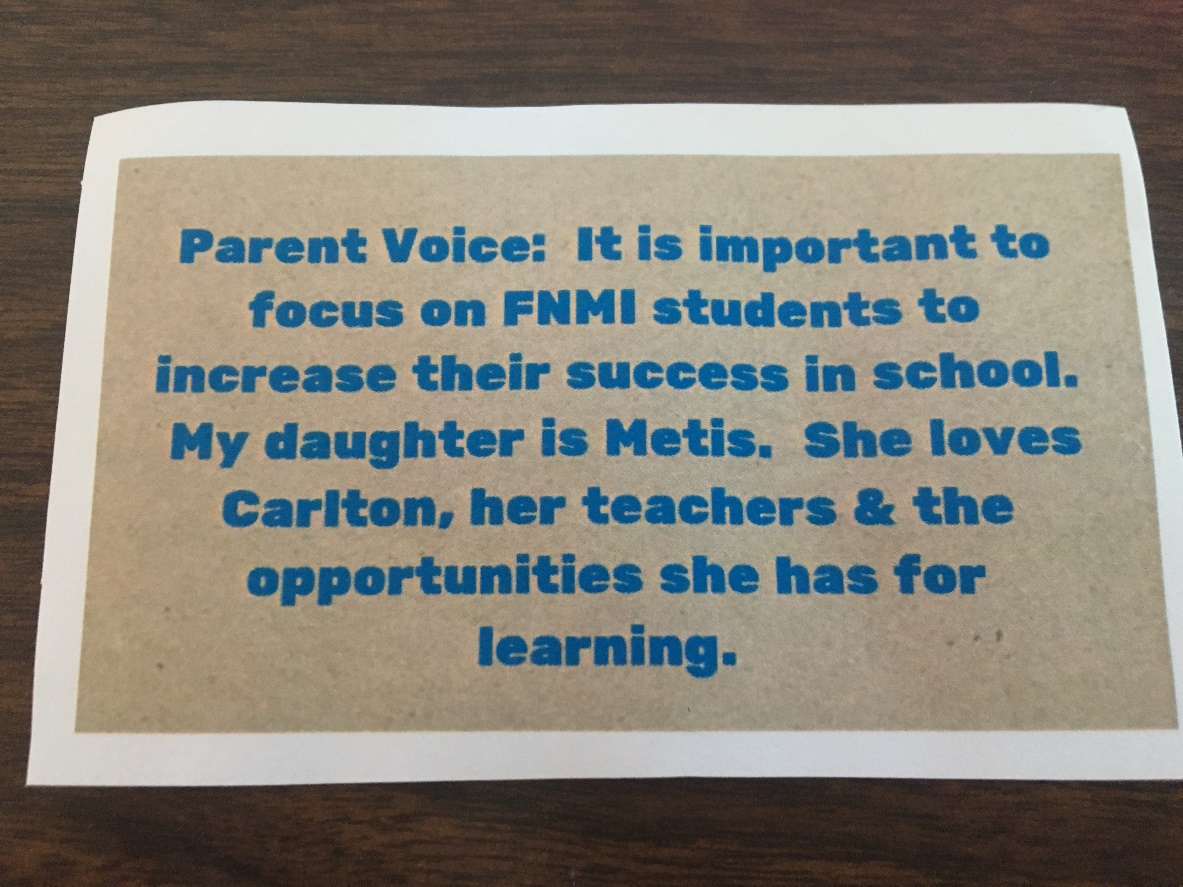 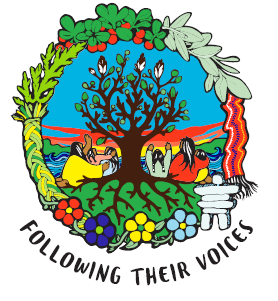 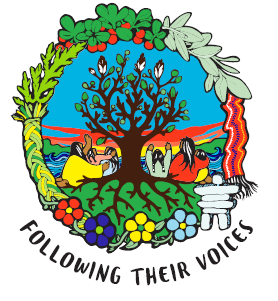 Teacher Voices
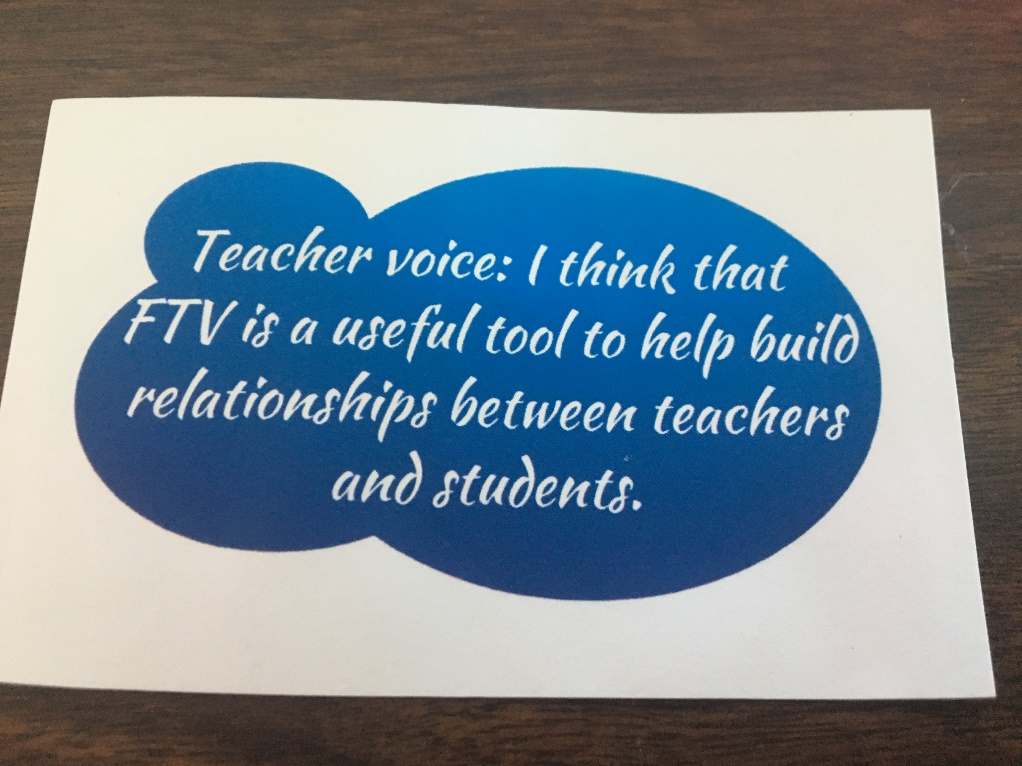 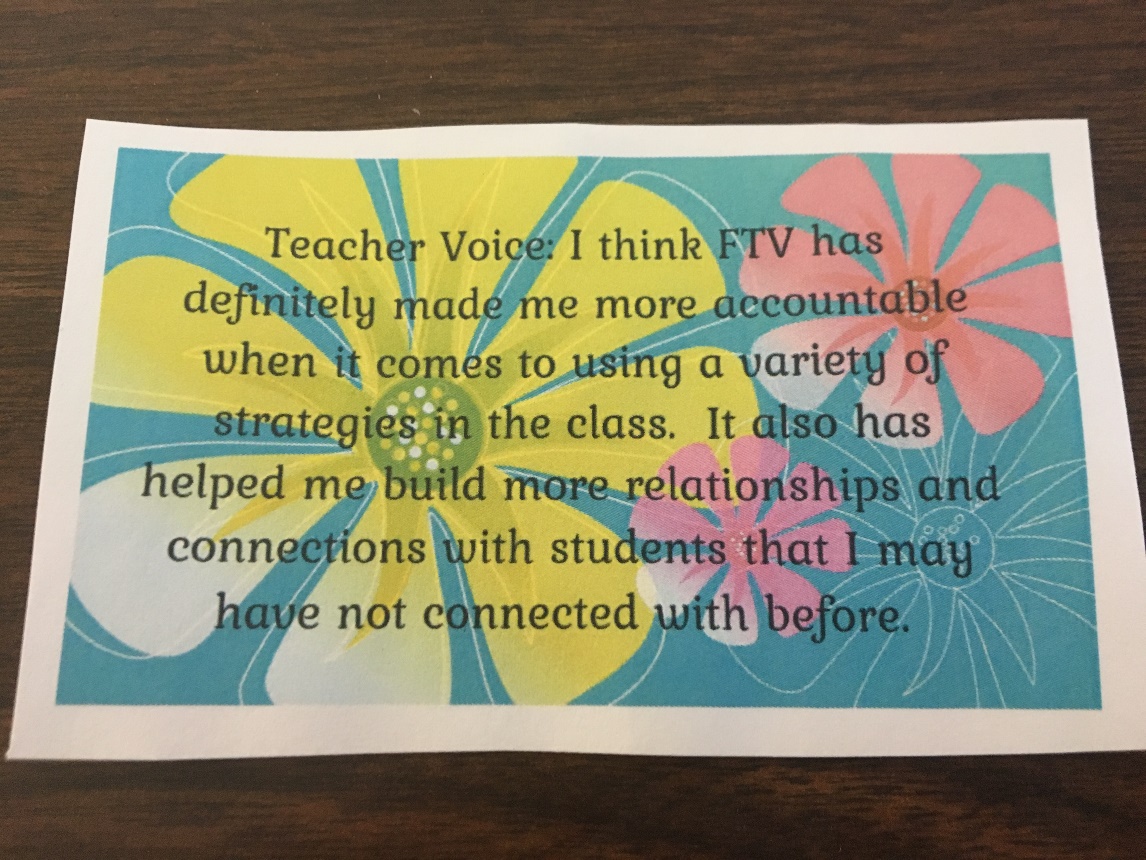 Thank you
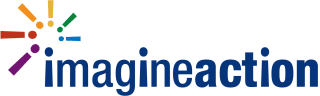